Хуманизам и ренесанса
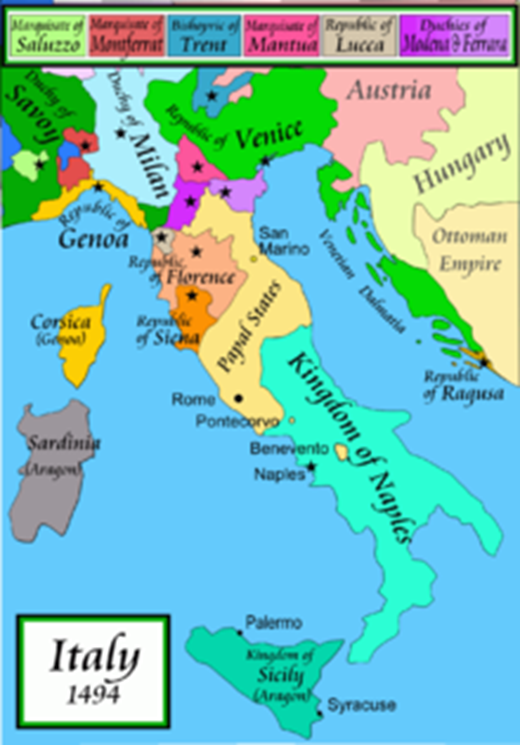 Италија је крајем 15.века била подељена на: 
Венецију
Фиренцу
Миланско војводство
Папску државу и 
Напуљску краљевину 
Највећи трговачки центри били су:
 Ђенова, 
Венеција и 
Фиренца.
Катедрала Дуомо у Фиренци
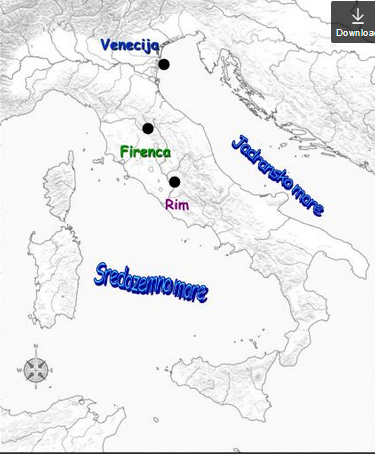 Катедрала у Фиренци
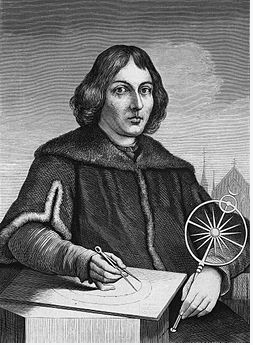 Никола Коперник
хелиоцентрични модел свемирских тела
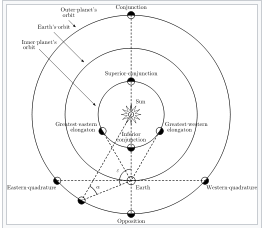 Ђордано Бруно
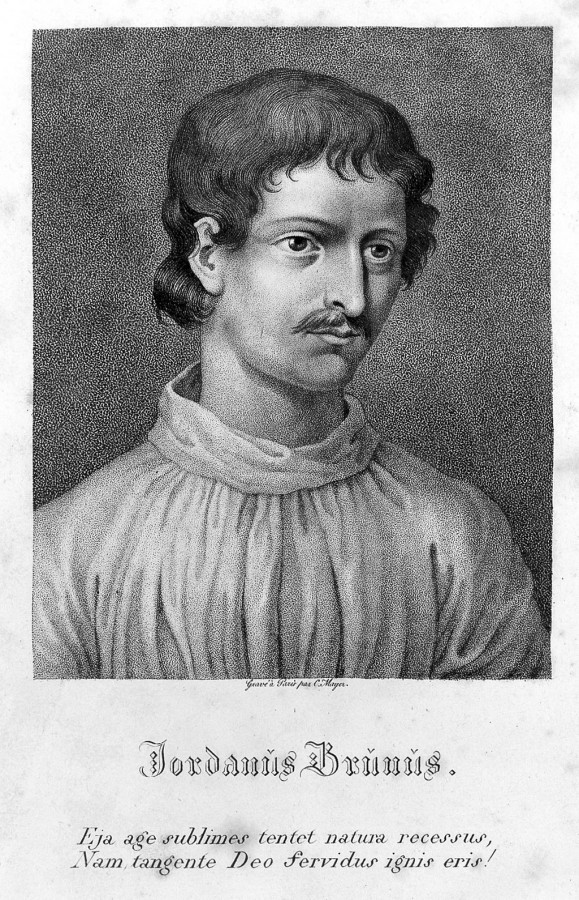 Сунце је звезда
бесконачан број насељивих светова
1600. Рим -  „Sa većim strahom vi meni izričete presudu 
Nego što je ja primam“…
Галилео Галилеј
Први астрономски дурбин и телескоп
Млечни пут
Јупитерове сателите
Венерине мене
Сунчеве пеге
„Ипак се окреће“
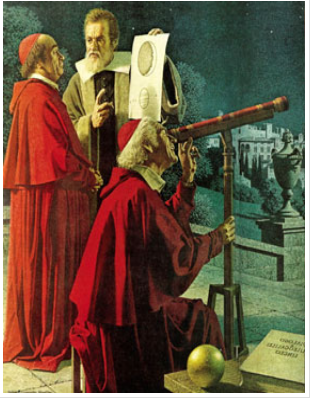 Велика географска открића
од половине 15. до половине 16. века 
експедиције  у којима су европски бродови путовали око света
непознате земље
Међу најславнијим истраживачима тог раздобља били су Кристифор Колумбо, Васко да Гама, Педро Алварез Кабрал, Џон Кабот, Хуан Понсе де Леон и Фердинанд Магелан.
Кристифор Колумбо
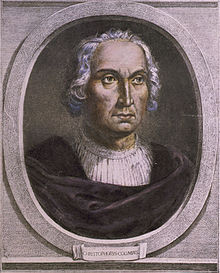 12. oktobra 1492
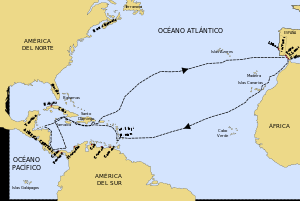 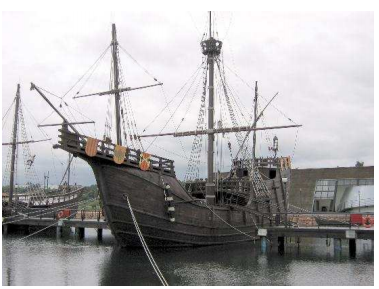 Васко да Гама
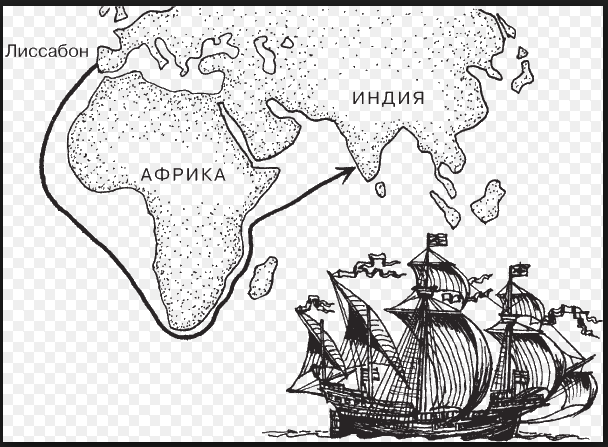 Педро Алварес Кабрал
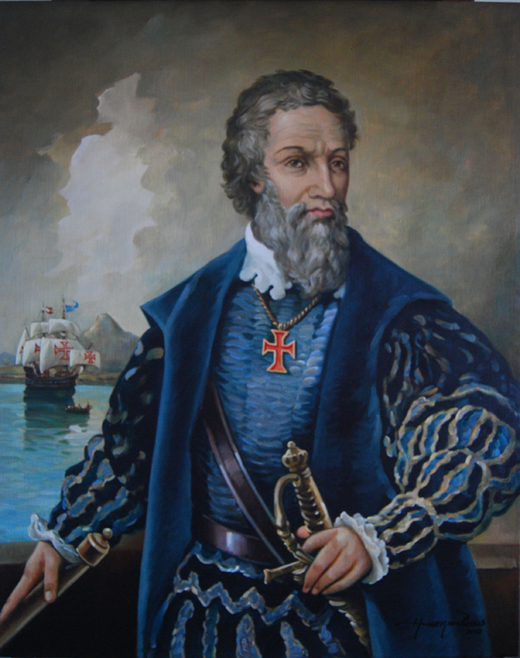 22. априла 1500. године први открио Бразил.
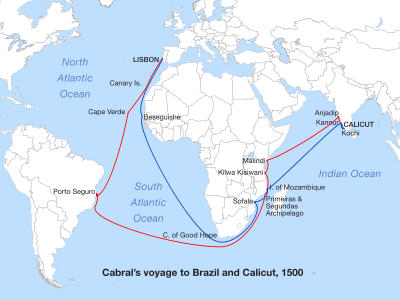 Фернандо Магелан
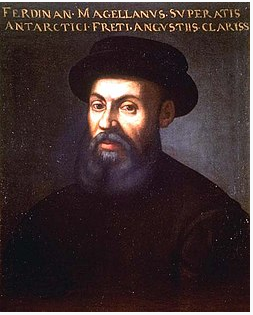 први отпловио из Европе у Азију идући на запад,
први европљанин који је прешао Тихи океан и 
први који је водио експедицију са циљем да оплови земаљску куглу.
напредак у картографији, навигацији и бродоградњи
ново мишљење да је Земља округла
најважнији је био изум прве караке, а потом и каравеле
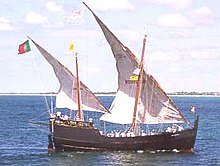 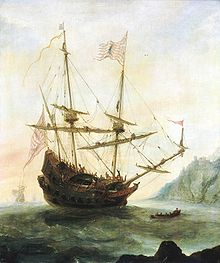